KHOA HỌC TỰ NHIÊN
10 CHƯƠNG
Chương 1. Mở đầu về khoa học tự nhiên
Chương 2. Chất quanh ta
Chương 3. Một số vật liệu, nguyên liệu, lương thực, thực phẩm thông dụng.
Chương 4. Hỗn hợp. Tách chất ra khỏi hỗn hợp
Chương 5. Tế bào
Chương 6. Từ tế bào đến cơ thể
Chương 7. Đa dạng thế giới sống
Chương 8. Lực trong đời sống.
Chương 9. Năng lượng
Chương 10. Trái đất và bầu trời
Chương 1.
Mở đầu về khoa học tự nhiên
Bài 1
GIỚI THIỆU VỀ 
KHOA HỌC TỰ NHIÊN
NỘI DUNG CHÍNH
6
1
3
Khoa học tự nhiên với công nghệ và đời sống
Vật sống và 
Vật không sống
Khái niệm 
Khoa học tự nhiên
Các lĩnh vực chính của Khoa học tự nhiên
4
2
Con hãy nêu tên các phát minh khoa học và công nghệ được ứng dụng vào các đồ dung hàng ngày ở hình dưới đây?
Con hãy tìm thêm ví dụ về về ứng dụng của KHTN vào đời sống hàng ngày?
KHÁI NIỆM KHOA HỌC TỰ NHIÊN
I
Hiện tượng tự nhiên
KHÁI NIỆM KHOA HỌC TỰ NHIÊN
I
Khoa học tự nhiên (KHTN) là một nhánh của khoa học, nghiên cứu các hiện tượng tự nhiên, tìm ra quy luật của chúng.
VẬT SỐNG VÀ VẬT KHÔNG SỐNG
II
ha
Hãy cho biết trong  các vật sau đây, vật nào là vật sống, vật nào là vật không sống?
VẬT KHÔNG SỐNG
VẬT SỐNG
13
Không có khả năng trao đổi chất với môi trường, lớn lên, sinh sản…
Vật 
không sống
Có khả năng trao đổi chất với môi trường, lớn lên, sinh sản…
Vật sống
HOẠT ĐỘNG NHÓM
Con hãy tìm thêm ví dụ về về vật sống và vật không sống?
1.Các nhóm làm thí nghiệm : Hình 1.1 Một số hiện tượng của khoa học tự nhiên.
2.  Điền kết quả vào phiếu học tập số 1
a)
b)
c)
d)
Hai cực cùng tên: Đẩy nhau
Hai cực khác tên: Hút nhau
-    Đường bị cháy, đổi màu, đổi vị
-   Nhìn thấy đũa bị gãy khúc
-   Cây héo dần, rụng lá và chết
CÁC LĨNH VỰC CỦA KHOA HỌC TỰ NHIÊN
III
KHOA HỌC TỰ NHIÊN
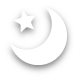 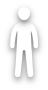 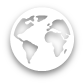 HÓA HỌC
VẬT LÝ HỌC
Nghiên  cứu về chuyển động, lực và năng lượng.
Nghiên  cứu các chất và sự biến đổi của chúng.
KHOA HỌC TỰ NHIÊN
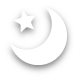 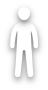 THIÊN VĂN HỌC
SINH HỌC
Nghiên  cứu về vật sống.
Nghiên cứu các thiên thể.
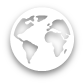 KHOA HỌC TRÁI ĐẤT
Nghiên  cứu về  cấu tạo Trái Đất và bầu khí quyển bao quanh nó
PHIẾU HỌC TẬP SỐ 2
Sinh học
Con hãy tìm thêm ví dụ về hiện tượng tự nhiên liên quan tới :
V
Hóa học
Vật lý học
KHOA HỌC TỰ NHIÊN VỚI CÔNG NGHỆ VÀ ĐỜI SỐNG
IV
Dựa vào Hình 1.2, hãy so sánh các phương tiện mà con người sử dụng trong một số lĩnh vực của đời sống khi khoa học và công nghệ còn chưa phát triển và hiện nay
Thông tin liên lạc
Khi khoa học và công nghệ chưa phát triển
Hiện nay
Khi khoa học và công nghệ chưa phát triển
Sản xuất
Hiện nay
Khi khoa học và công nghệ chưa phát triển
Giao thông vận tải
Hiện nay
Giao thông vận tải
Khi khoa học và công nghệ chưa phát triển
Hiện nay
Thông tin
Con hãy tìm thêm ví dụ so sánh giữa xưa và nay về
V
Giao thông
Sản xuất
KHOA HỌC TỰ NHIÊN VỚI CÔNG NGHỆ VÀ ĐỜI SỐNG
IV
Các thành tựu của khoa học được áp dụng vào công nghệ, để chế tạo các phương tiện phục vụ cho đời sống.
KHOA HỌC TỰ NHIÊN VỚI CÔNG NGHỆ VÀ ĐỜI SỐNG
IV
Các thành tựu của khoa học được áp dụng vào công nghệ, để chế tạo các phương tiện phục vụ cho đời sống.
HOẠT ĐỘNG NHÓM
Chỉ ra những lợi ích và tác hại của ứng dụng khoa học tự nhiên trong Hình 1.3 đối với con người và môi trường sống.
Con hãy lấy thêm ví dụ về tác hại của KHTN và công nghệ với đời sống và sản xuất.
BÀI TẬP VỀ NHÀ
1. Tìm hiểu về một nhà khoa học nổi tiếng trong năm nhà bác học sau đây rồi viết tóm tắt về quốc tịch, ngày sinh, phát minh quan trọng và điều em thích nhất về nhà bác học đó: Newton, Darwin, Pasteur, Marie Curie, Einstein
KHTN
2. Sưu tầm một vài tranh ảnh, về sự phát triển nhờ khoa học công nghệ ở các lĩnh vực: giao thông vận tải, du hành vũ trụ, thông tin liên lạc, giải trí....